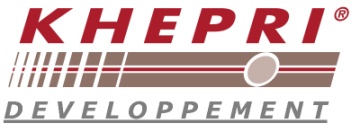 FORUM OUVERT
La réussite d’une cohésion d’équipe
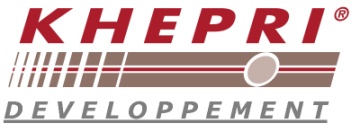 DEFINITION
Le forum ouvert, venu des USA, est une animation incluant des METHODES d’animation PARTICIPATIVE PUISSANTE pour :
Développer le leadership
 Faire dialoguer le collectif
 Fusionner les équipes
 Appuyer la transformation
 Accélérer les projets
 Favoriser la mobilisation des salariés dans un esprit de collaboration et de créativité
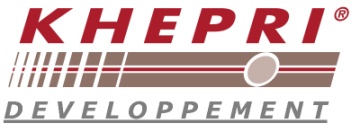 OBJECTIFS du Forum Ouvert
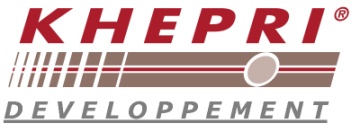 RESULTATS ATTENDUS DU FORUM OUVERT
Résultats tangibles : 6 garanties

Des idées seront discutées par les intéressés pour chacun des sujets identifiés.
Les discussions sont rassemblées dans un rapport rendu disponible aux participants sur place
Les sujets sont priorisés par le groupe
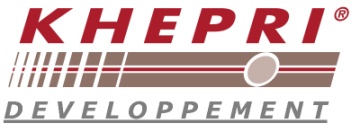 RESULTATS ATTENDUS DU FORUM OUVERT (2)
Résultats tangibles : 6 garanties suite

4. Les rapports connexes aux priorités  acceptées sont identifiés
5. Les participants prennent la responsabilité du suivi
6. Des plans d’actions sont élaborés par les participants intéressés et sont présentés à l’ensemble
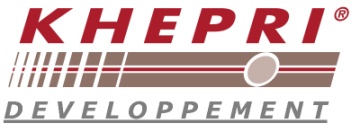 Constat Général - observations
Confiance rehaussée
Collaboration accrue
Relations interpersonnelles améliorées
Esprit de groupe solidifié
Créativité exprimée
Initiative manifeste
Plaisir et enthousiasme à travailler ensemble
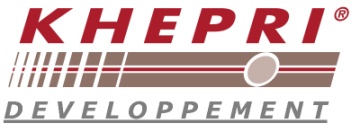 Constat Général – observations (2)
Apprentissages nouveaux
Energie et espoir
Responsabilisation
Engagement renouvelé
Efficience améliorée
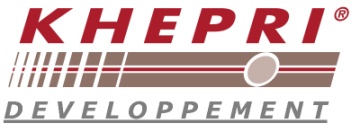 CONCLUSION
FORUM 
OUVERT